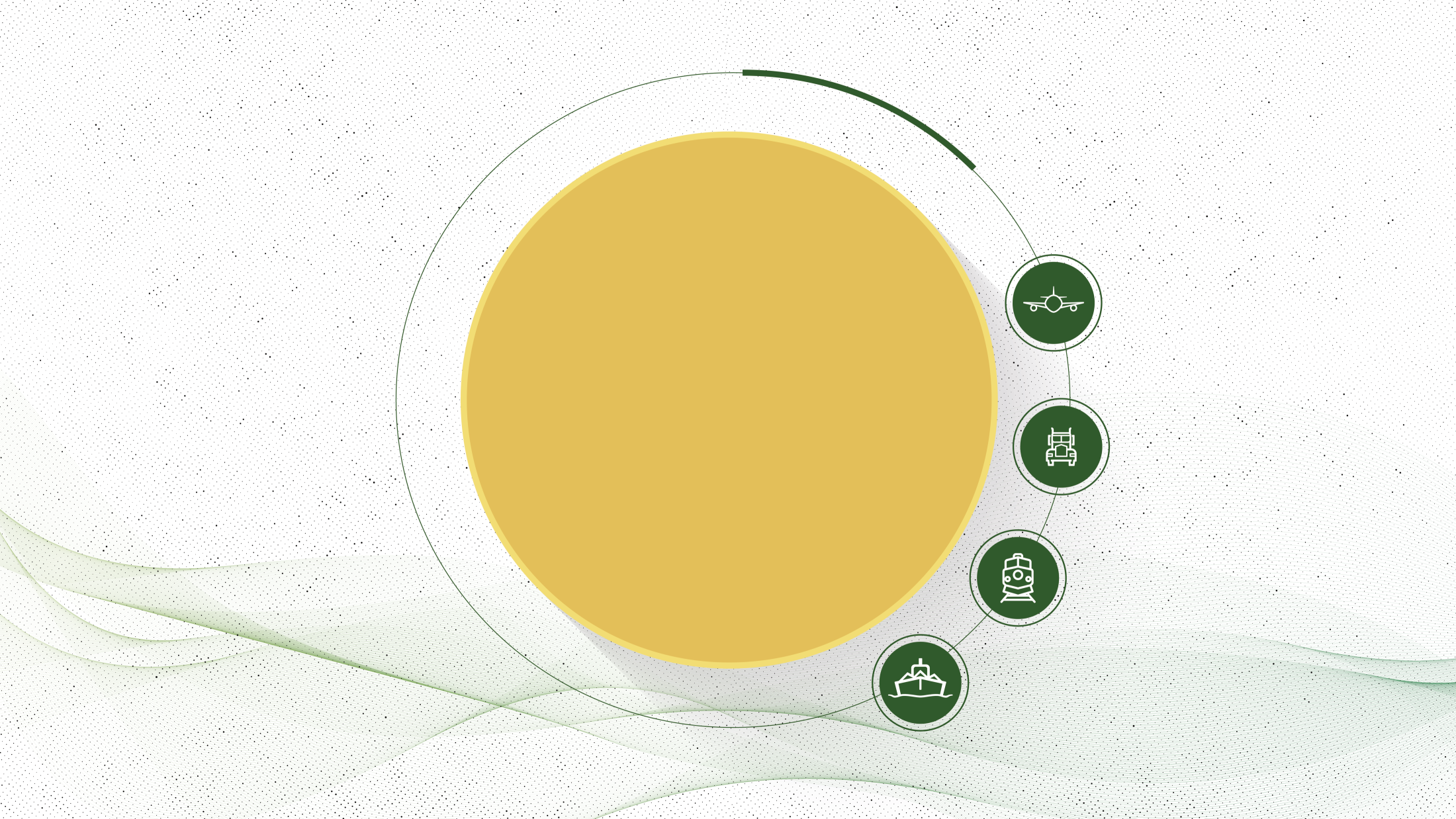 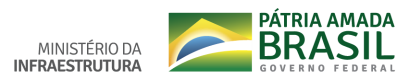 CTO - 1ª REUNIÃO 2019

PAINEL INTEGRIDADE

OUVIDORIA 
MINISTÉRIO DA INFRAESTRUTURA
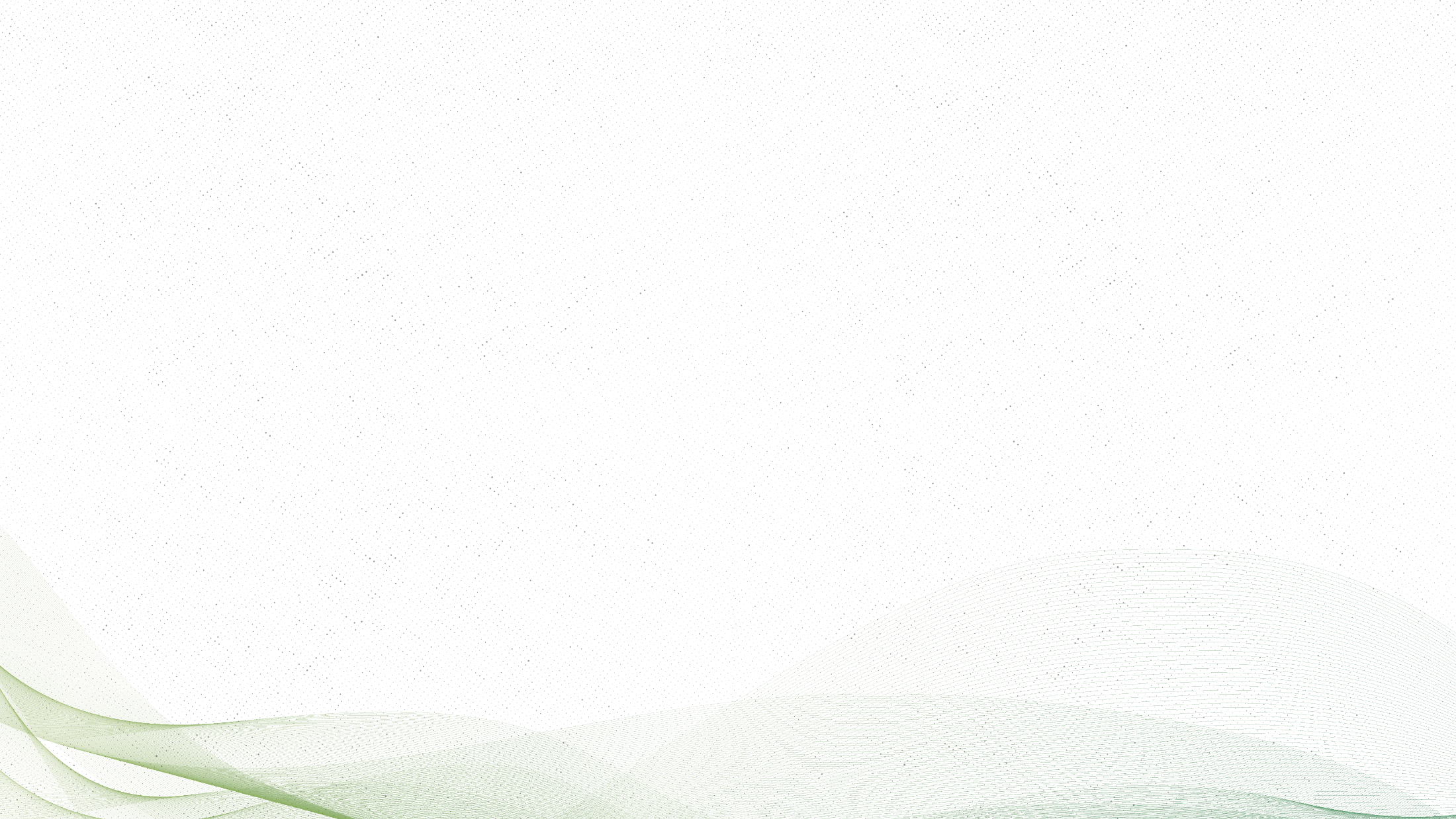 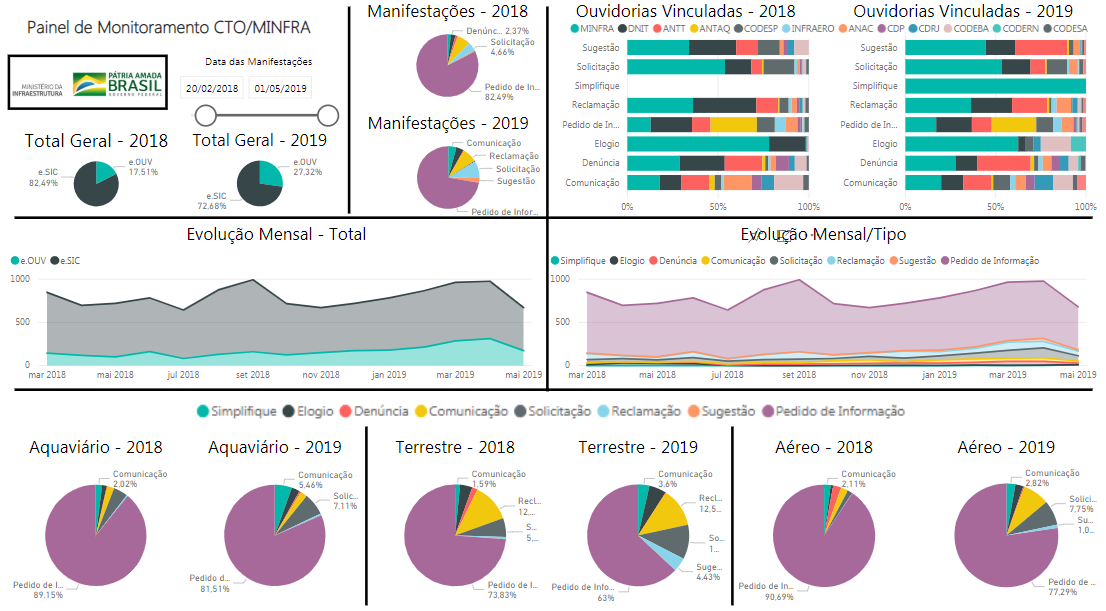 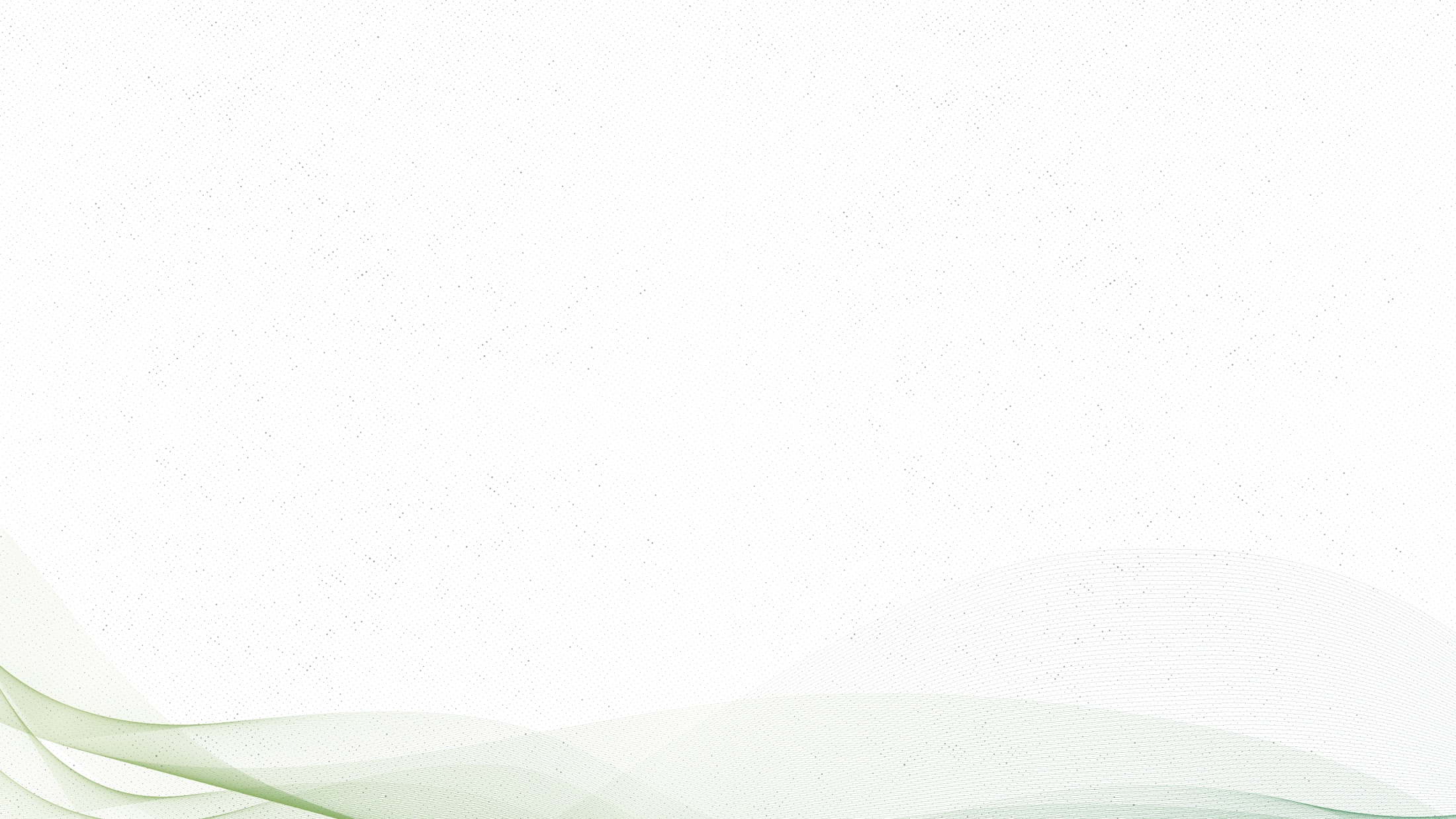 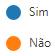 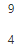 Levantamento sobre o funcionamento das Ouvidorias - CTO (Integridade)
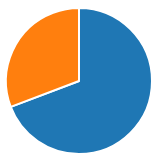 Há algum fluxo de tratamento específico para Denúncias ?
Se Possível, descreva o fluxo de tratamento
Ouvidoria>Diretoria> Toma ciência> (Jurídica/Comissão de Ética/Sindicância) > Denunciante;
 Análise prévia  / promove a abertura do pe e encaminhamos a área responsável. (c/ ciência à presidência) institui sindicância para apuração dos fatos, se for o caso;
 Contra regulados está no fluxo geral, tratamento diferenciado ao chegar nos setores de análise. Contra agente público é diferenciada, enviada à OUV diretamente estando em processo de aprimoramento.
 Efetuamos os procedimentos de acordo com as instruções e orientações da OGU;
Analisa elementos suficientes e se estão claros. (Art. 41 Dec-Lei n° 3.689/41). Se DAS 4 ou superior, encaminha à OGU para apuração, conforme IN n° 1/2014.  Se inferior a DAS4 é encaminhada ao Diretor-Presidente que solicita a abertura de uma sindicância. Informa ao demandante que será aberta uma sindicância e resposta;
 Contra servidores são apuradas pela Corregedoria. Contra serviços delegados, classifica como reclamação e fluxo comum;
 Recebe, abre processo, encaminha a área demandada, monitora o prazo, respostas e-Ouv.
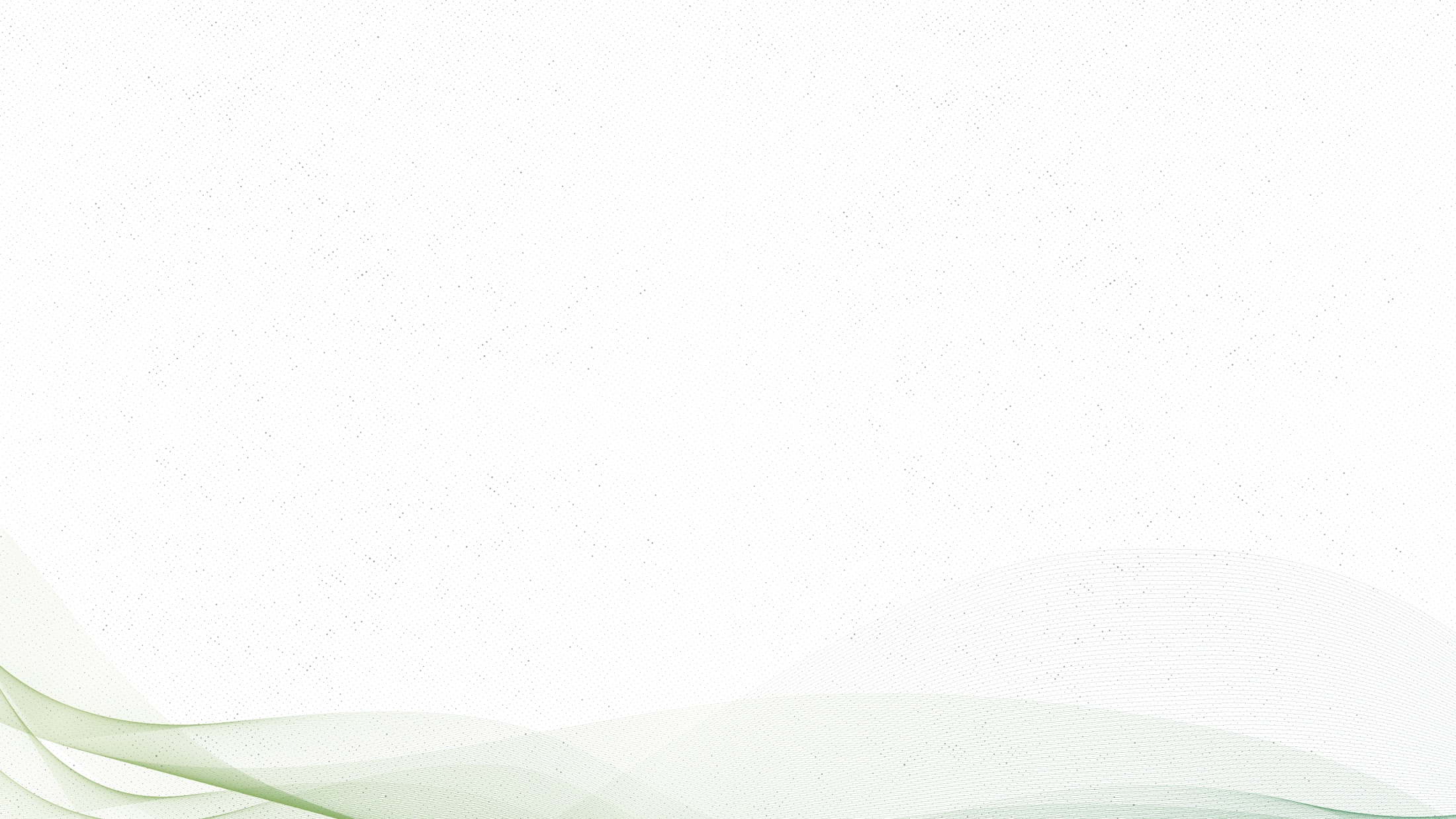 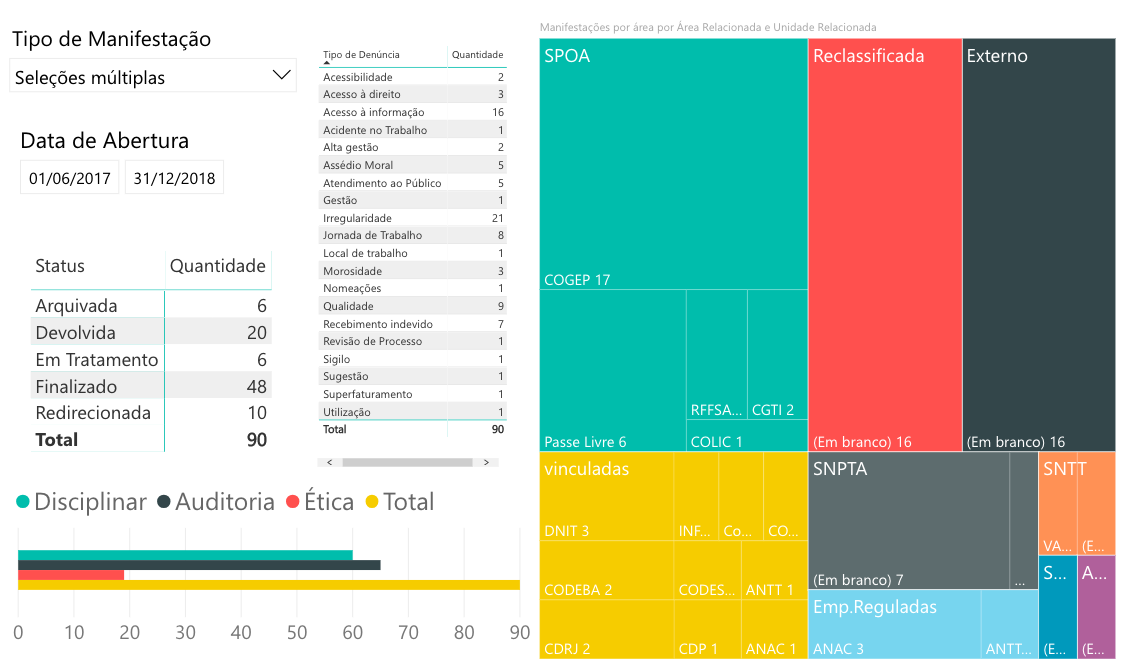 Análise do Histórico de Denúncias MTPA (2017 a 2018)
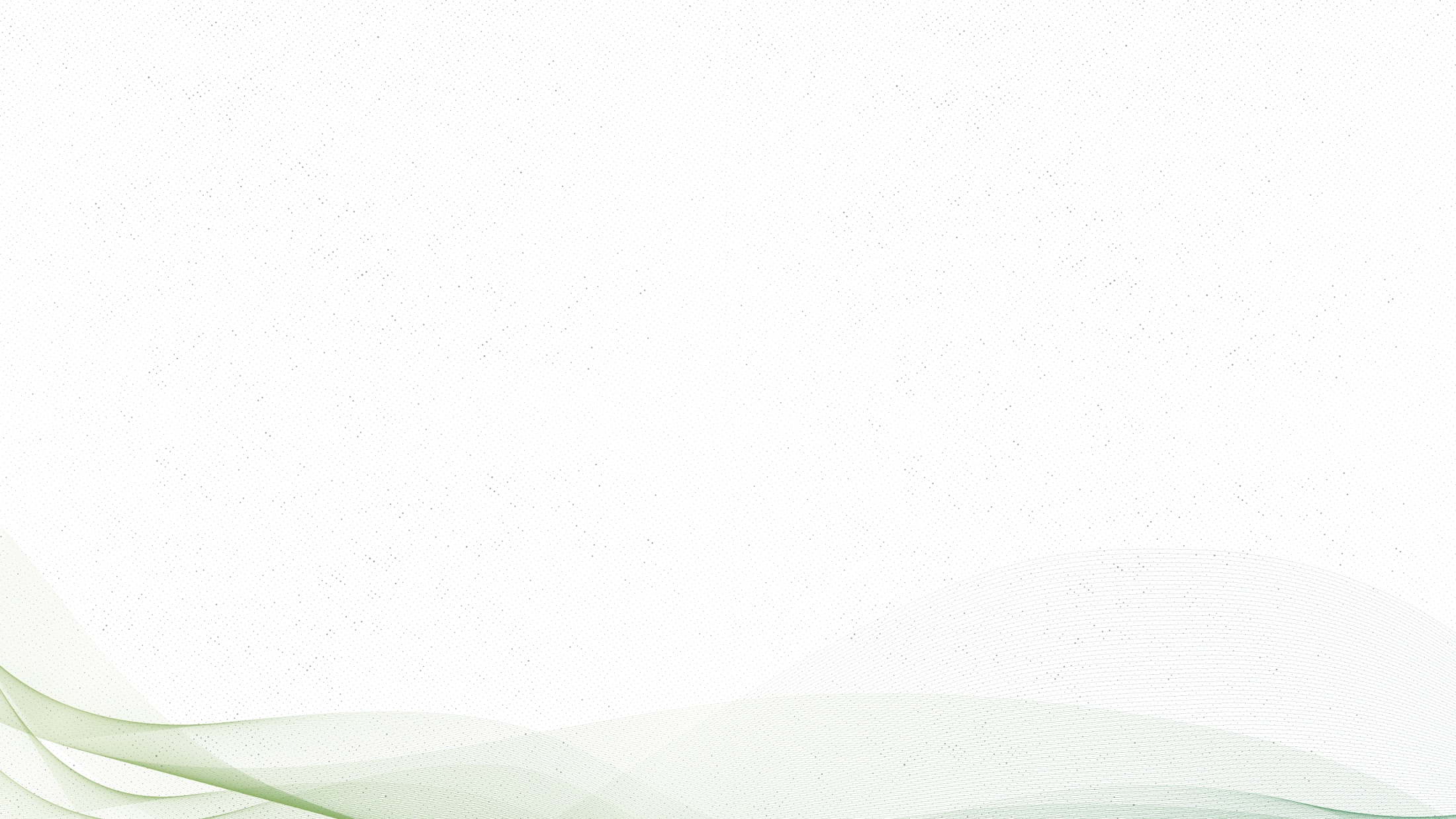 Análise do Histórico de Denúncias MTPA (2017 a 2018)
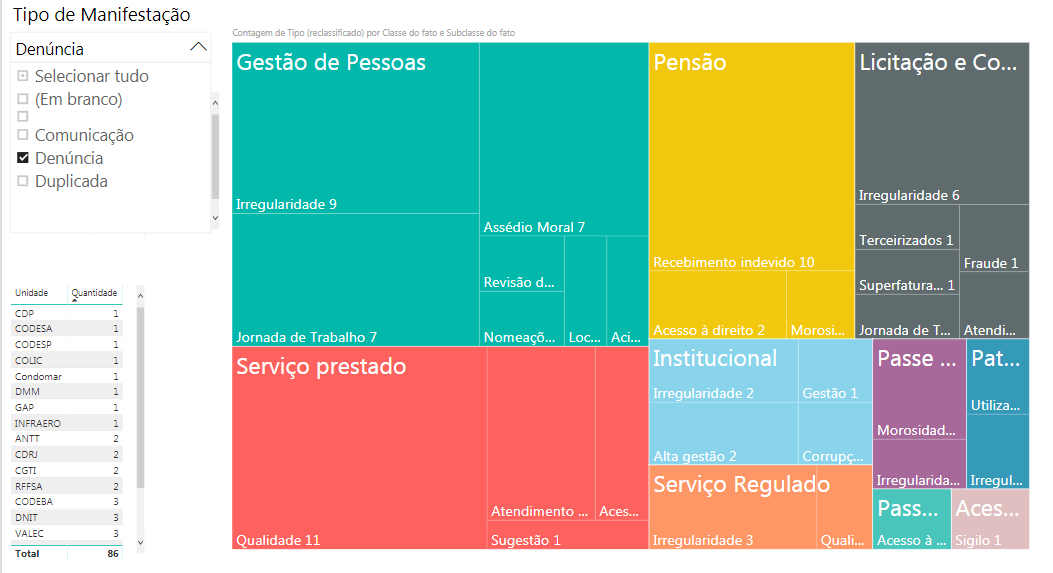 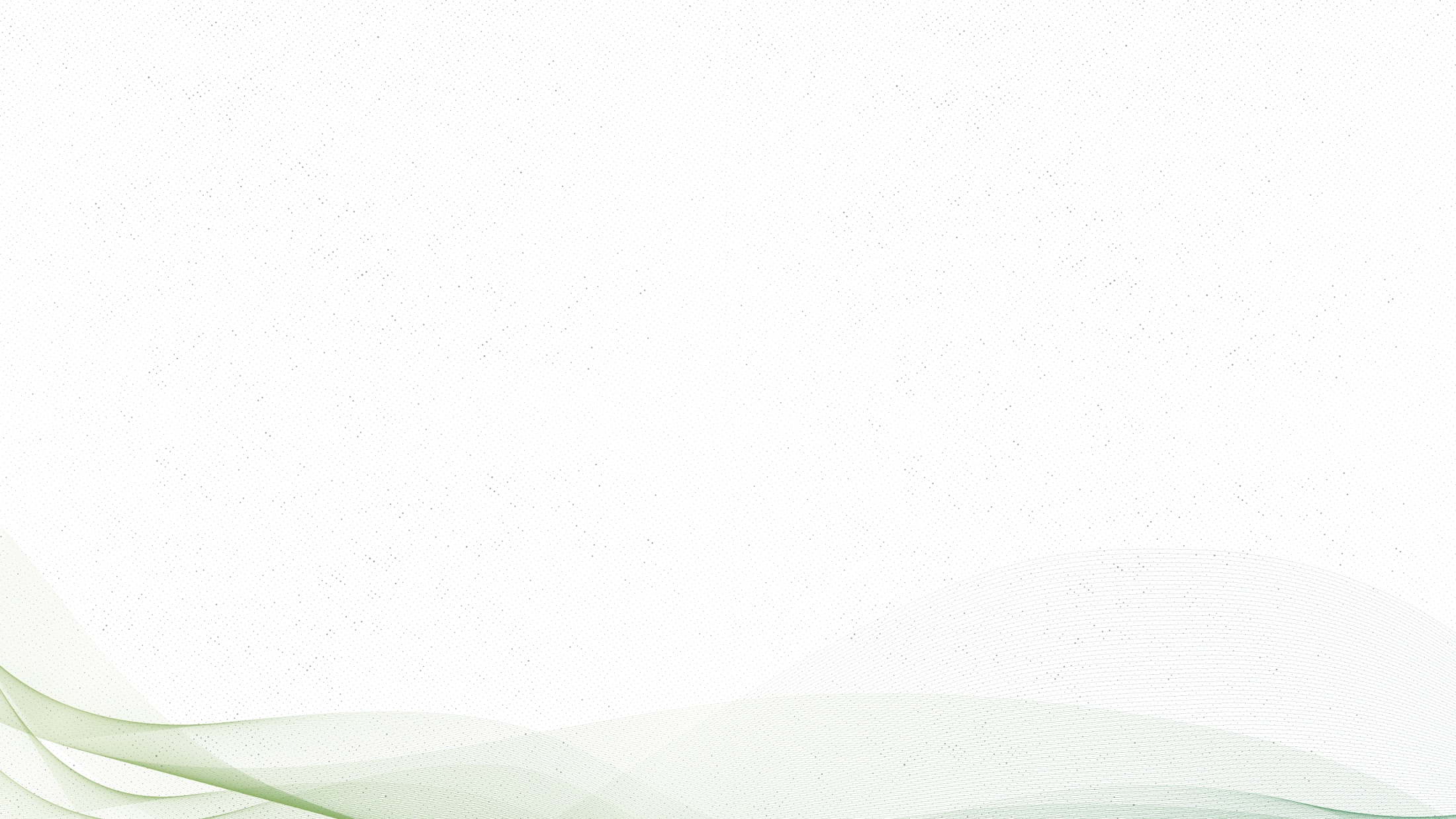 Decreto 9.492/2018
Art. 3º Para fins do disposto neste Decreto, considera-se:
II - denúncia - ato que indica a prática de irregularidade ou de ilícito cuja solução dependa da atuação dos órgãos apuratórios competentes;

Art. 22. A denúncia recebida pela unidade setorial do Sistema de Ouvidoria do Poder Executivo federal será conhecida na hipótese de conter elementos mínimos descritivos de irregularidade ou indícios que permitam a administração pública federal a chegar a tais elementos.

Parágrafo único. A resposta conclusiva da denúncia conterá informação sobre o seu encaminhamento aos órgãos apuratórios competentes e sobre os procedimentos a serem adotados, ou sobre o seu arquivamento, na hipótese de a denúncia não ser conhecida, exceto o previsto no § 5º do art. 19
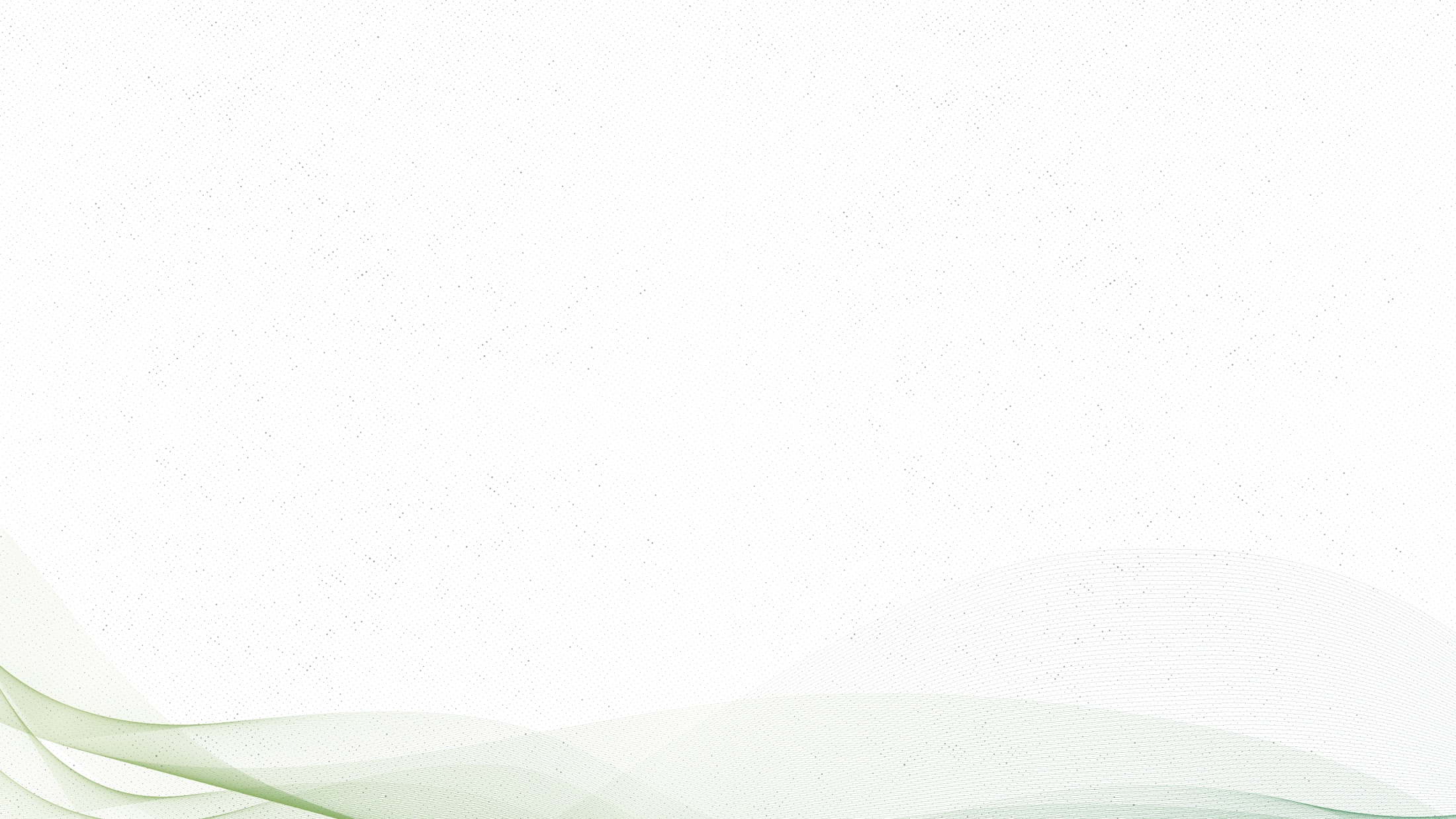 Proposta de Portaria e Fluxo de Tratamento de Denúncias
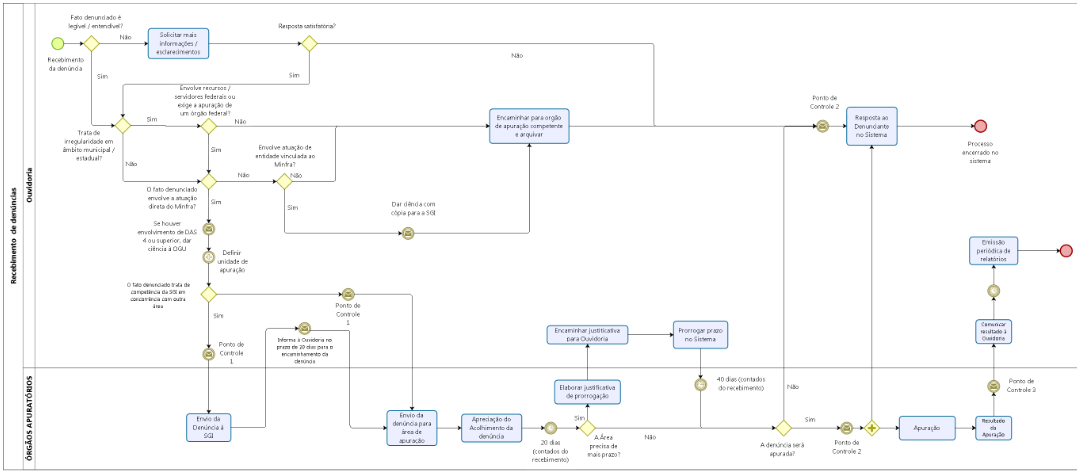 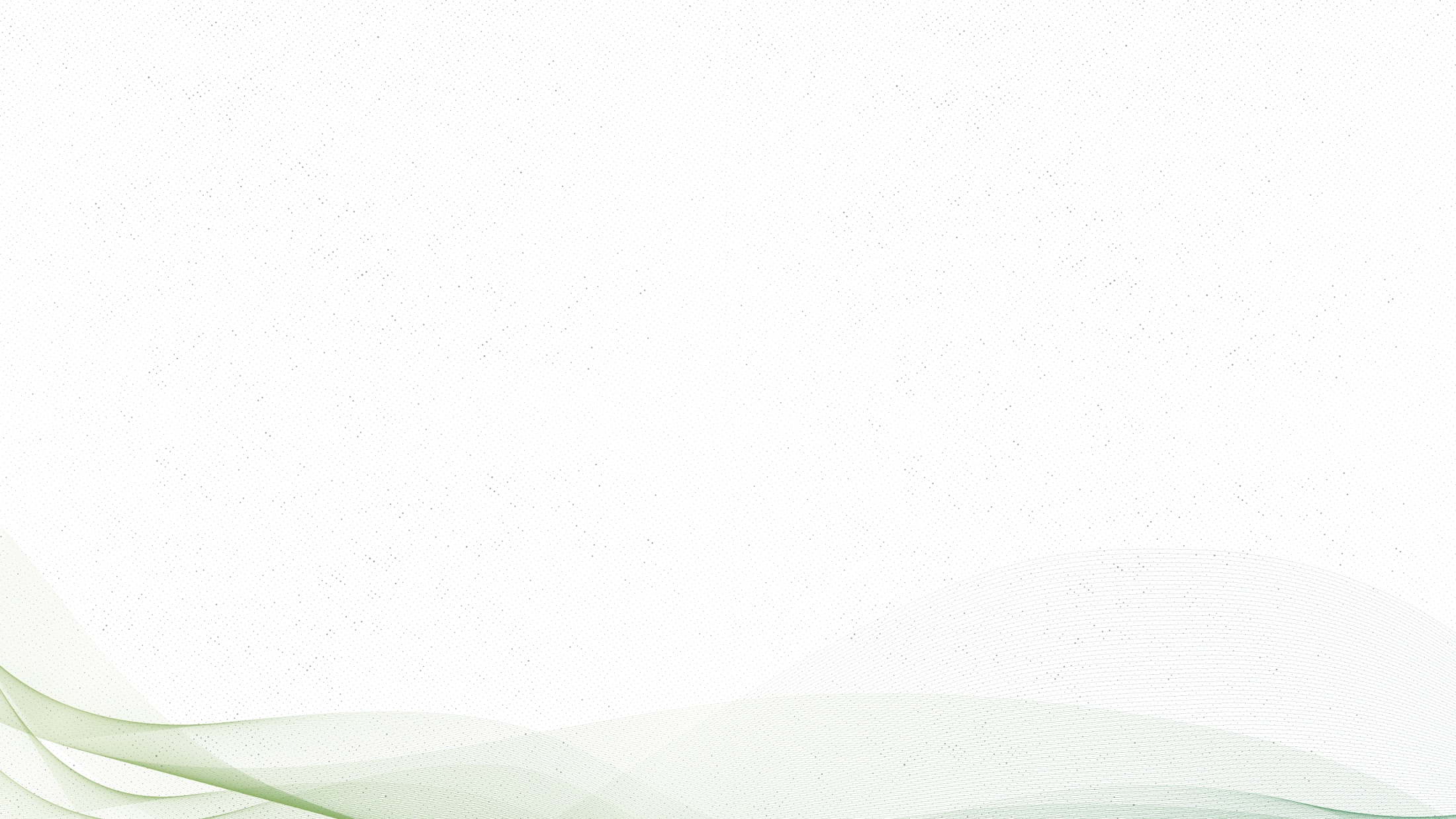 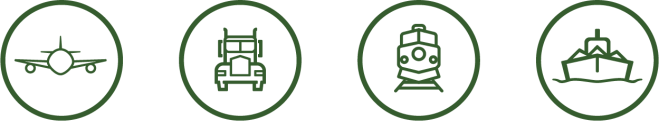 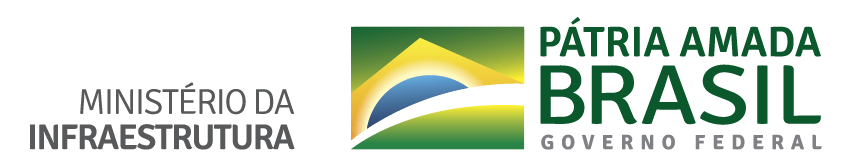